BRAIN DEATH
Dania Jafar Tarawneh
Death
- Death is an irreversible, biological event that consists of permanent cessation of the critical function of the organism as a whole, especially respiration and heart beat.

- 1-Clinical Death: the cessation of the circulatory and respiratory functions.

2-Brain Death ( Biological/or Legal Death):is the irreversible damage and loss of functions of the entire brain (the cerebrum and brain stem) which results in loss of consciousness and termination of vital signals from the brain stem.
SURVIVAL WINDOW
Clinical death will eventually progress into brain death, unless we revive the circulatory and respiratory systems by CPR and defibrillation and limit brain damage..-Brain damage start as early as 4-10 minutes after clinical death..-so basically those 4-10 minutes are our 'survival window'.
DEATH PRONOUNCEMENT
Two physicians must be Involved in examining then announcing death..
Criteria they should meet: 
 5 years post bachelor`s degree of medicine and surgery
Preferably neurologist/neurosurgeon 
**they mustn’t be previously involved with patient care or with the organ transplant team.
WHEN IS THE PATIENT PRONOUNCENED DEAD??
1- GCS = 3
2-loss of Brain stem reflexes
3- absent motor activity
4-positive apnea test (done twice 12 hours apart)
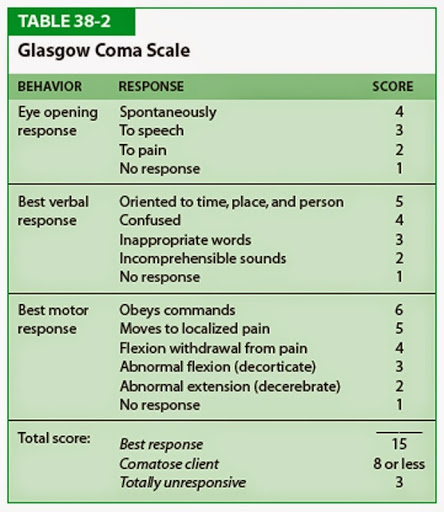 EXAMINATION
Before the examination 4 things should be  stabilized; 
1- stable vital signs
2- body temp > 34 °C.
3-normal electrolytes and a free toxicology screen
4-normal pco2 level  (35-45 mmHg).
BRAIN STEM REFLEXES
Corneal reflex :  afferent  ophthalmic   ,  efferent  facial 
Papillary reflex : afferent  optic             , efferent  oculomotor 
Gag reflex : afferent  glossopharyngeal , efferent  vagus 
Tracheal reflex : afferent  vagus             , efferent  vagus 
 vestibulo-ocular/oculocephalic reflex; the most clinically important reflex to diagnose brain death
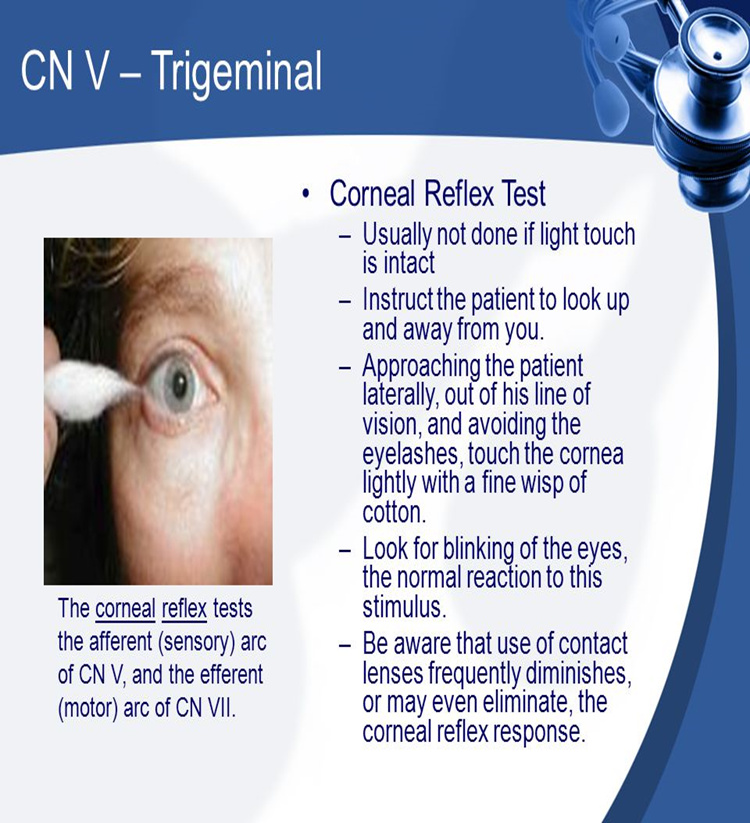 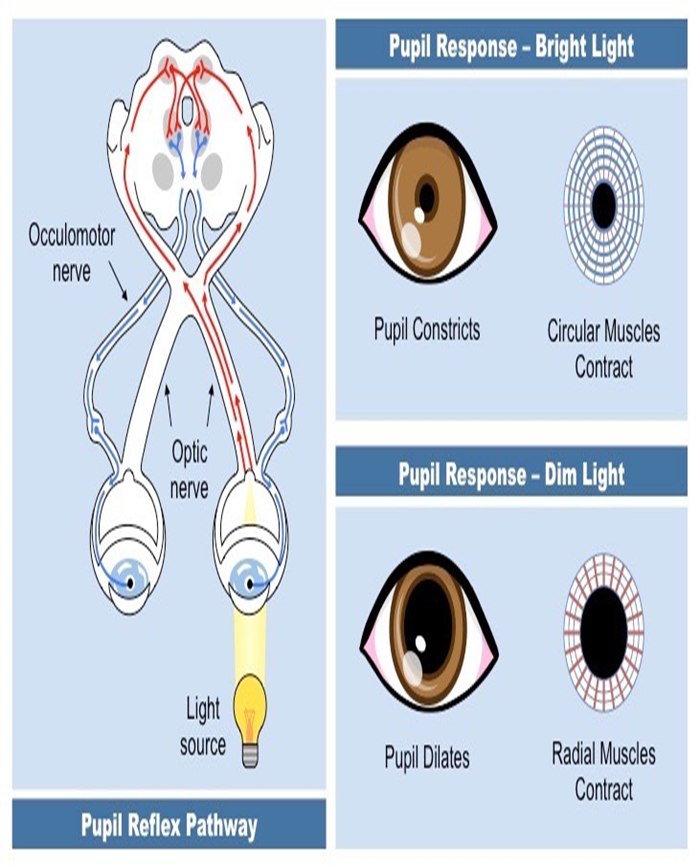 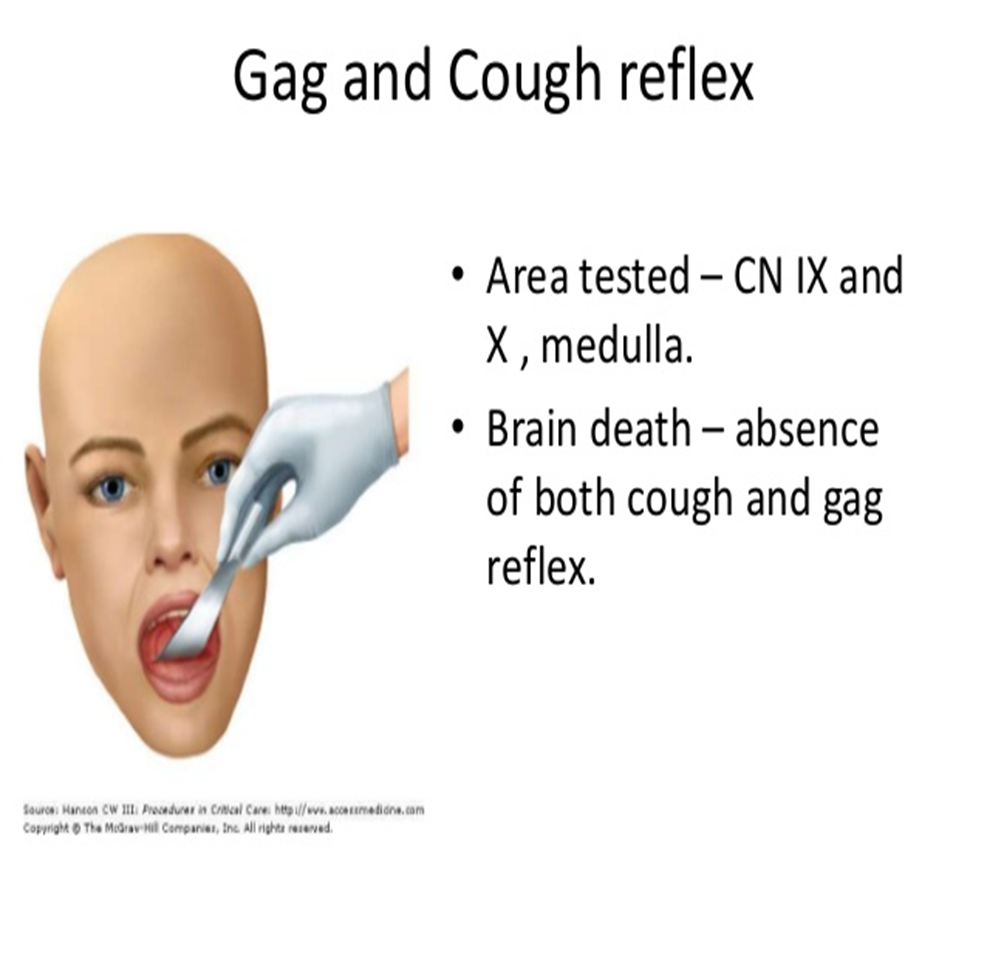 LEFT:COLD CALORIC/ RIGHT: DOLL’s EYES
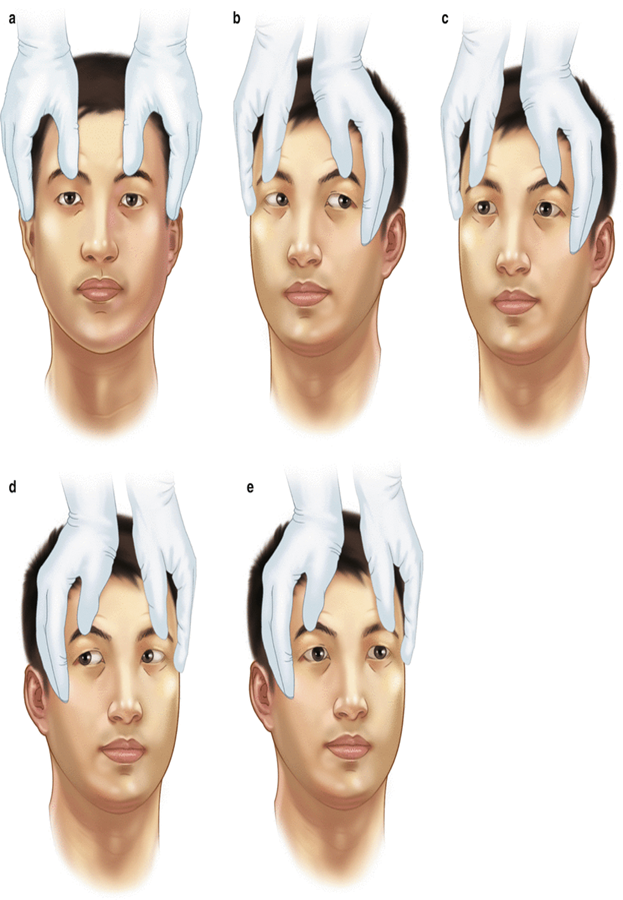 APNEA TEST
We test for the respiratory centers in the medulla oblongata by sensitizing them with increasing PaCO2 up to 60mmHg (we anticipate visible signs of respiratory musculature contraction if the brain stem isn't severely damaged beyond repair).
A common method of apnea testing involves disconnection of mechanical ventilation from the patient, followed by the insertion of a catheter or cannula into the endotracheal tube, down to the level of the carina, through which oxygen is delivered.
CONTINUE >>> APNEA TEST
before we start we hyperventilate the patient with 100% O2-CPAP into tube with 6L of O2/Min-ABG every min for 8-10 min- we make sure that systolic blood pressure doesn't fall below 90mmHG during the entire test and the oxygen saturation level below 85% or else we stop and end the test and repeat it else time.
[Speaker Notes: CPAP= Continuous Positive Airway Pressure]
Positive Or Negative
After confirmation of brainstem death
If the patient meets all criteria for brain death on both examinations, this should be noted in the medical record at the time of the second  exam.
 This time becomes the time of legal death declaration. 
If organ donation is considered, the situation is discussed with the family, primarily to ascertain the patient’s wishes about donation (if known).
If donation is possible, intensive care of the body must be continued.
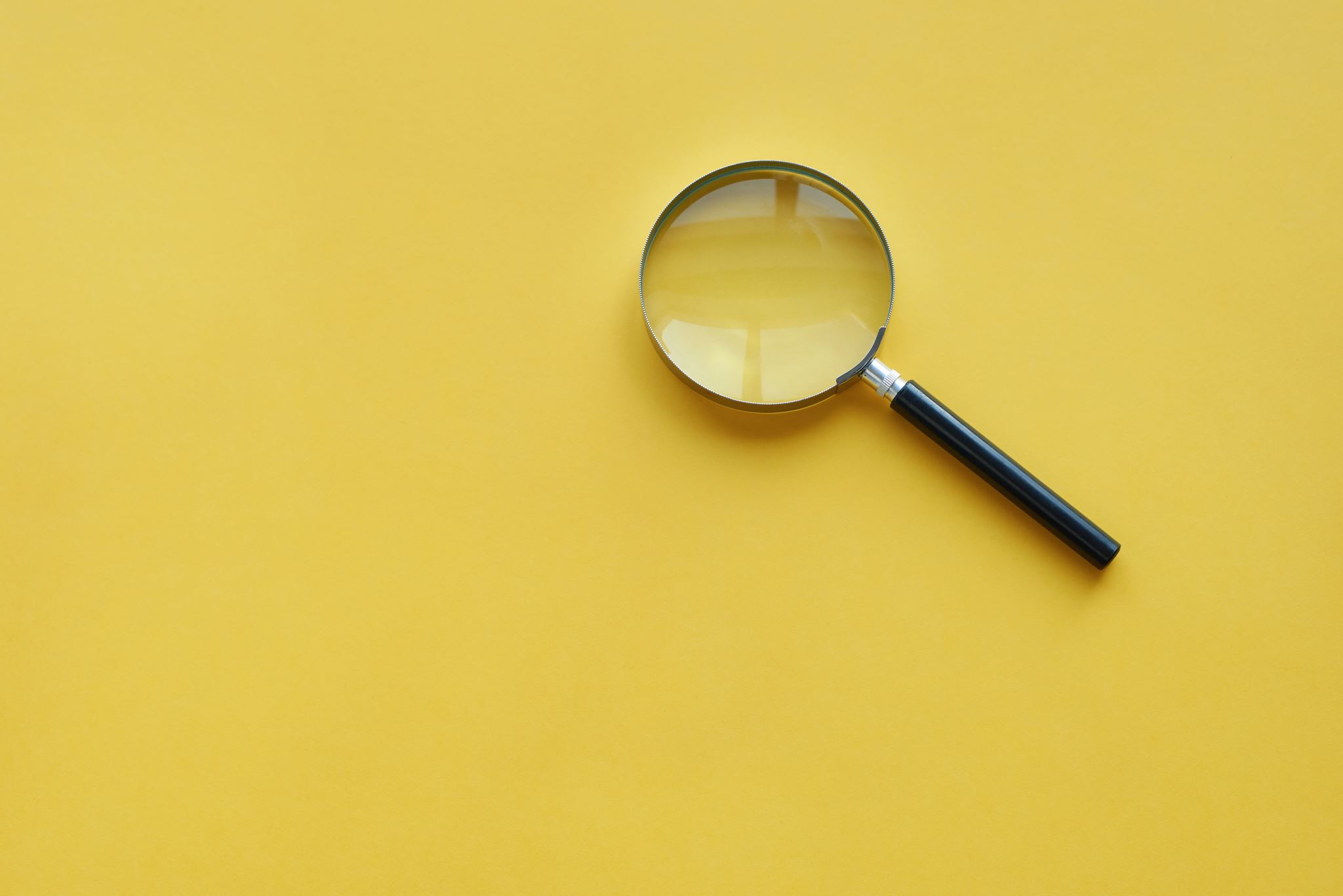 Thank You